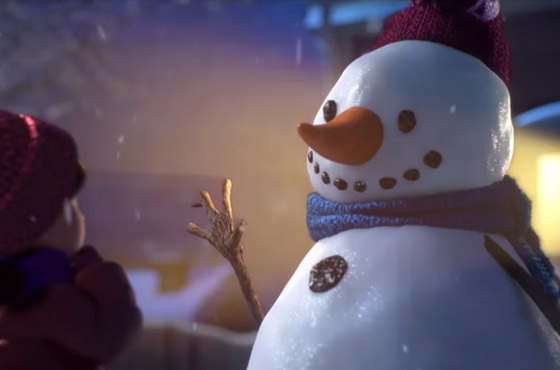 Lily și omul de zăpadă
Această fotografie de Autor necunoscut este licențiat sub CC BY-NC-ND.
Privește următorul filmuleț.
https://www.youtube.com/watch?v=y5lwCA22ncs
Înțelegerea filmulețului
Cum se simțea fetița construind omul de zăpadă?
Înțelegerea filmulețului
Ce te-a impresionat la Omul de Zăpadă?
Înțelegerea filmulețului
De ce oare Omul de zăpadă dădea acel spectacol de umbre?
Înțelegerea filmulețului
Cum s-a simțit Omul de zăpadă când a început să se încălzească?
Înțelegerea filmulețului
Ce decizie a luat fetița?
Înțelegerea filmulețului
De ce l-a așezat fetița pe om în frigider?
Înțelegerea filmulețului
Când și-a amintit domnișoara de vechiul prieten?
Înțelegerea filmulețului
Ce învățăm din film?
Exprimă-ți opinia!
Pentru mine cel mai interesant moment a fost ...
Ce te-a impresionat mai mult la film?
Muzica
Desenele
Povestea
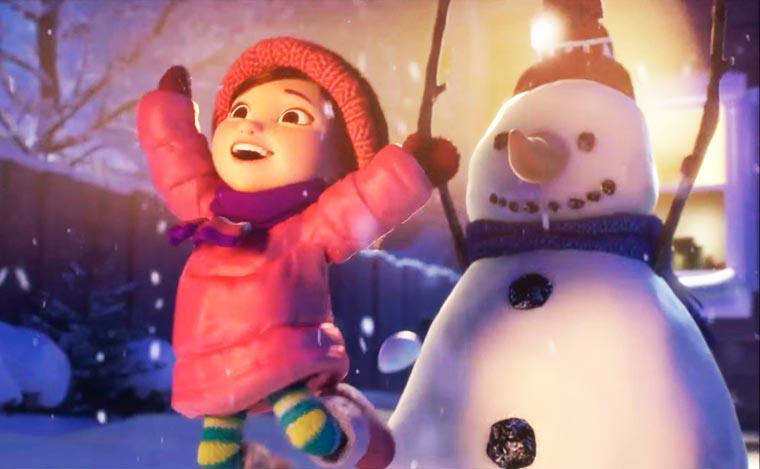